Class #3
The Bible and Christian Preaching
Transcontextual Hermeneutics
Theories of Biblical Hermeneutics
The Seven Steps of Biblical interpretation for Preaching
Lectionary Preaching
The Bible and Christian Preaching
What is the Bible for you?    
“The Bible is authoritative for me, a Christian preacher, in the sense that . . . . “
The Bible and Christian Preaching
The Use of the Bible in  the Christian Church:
The Rejection of the OT:
Marcionism (the 2nd century): The wrathful Hebrew God vs. the all-forgiving God of the NT
The Search for the Unity:
Paul the Apostle/Martin Luther: Law and grace
Julius Wellhausen: Promise and fulfillment
Historical Criticism: The Hebrew Bible (Tanakh) or the OT?
Kim: Transcontextual Hermeneutics
Transcontextual Hermeneutics
“What is God doing in the world in order to make and keep human life human?  Where do we find the presence and work of God?

Christomonism (Christocentric) vs. Trinitarianism (theocentric)
The linear order		Vs. 	The Transversal:
	OT	          NT
__________________│

The Bible as the book of the revelation of the wisdom of God for humanity
Intratextuality
Intertextuality
Extratextuality
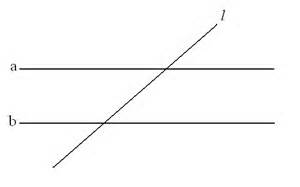 OT
NT
Theories of Biblical Hermeneutics
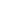 Psalm 137
By the rivers of Babylon—there we sat down and there we wept when we remembered Zion.2 On the willows[a] there we hung up our harps.3 For there our captors asked us for songs, and our tormentors asked for mirth, saying, “Sing us one of the songs of Zion!”
4 How could we sing the Lord’s song in a foreign land?5 If I forget you, O Jerusalem, let my right hand wither!6 Let my tongue cling to the roof of my mouth, if I do not remember you,if I do not set Jerusalem above my highest joy.
7 Remember, O Lord, against the Edomites the day of Jerusalem’s fall,how they said, “Tear it down! Tear it down!  Down to its foundations!”8 O daughter Babylon, you devastator![b]  Happy shall they be who pay you back what you have done to us!9 Happy shall they be who take your little ones and dash them against the rock!
The Meaning of Psalm 137
The fourfold meaning  (the Premodern):
	Jerusalem:	1) A city in the Middle East (literal)
			2)The Church (allegorical)
			3) The faithful soul (tropological)
			4) God’s future kingdom (anagogical)
	The Edomites and the Babylonians: the world, the flesh, the devil
The one meaning (the Modern):
The multiple meaning (the Postmodern):
The Seven Steps for Biblical Interpretation
The Liturgical Calendar
Season of Easter (50 days); White
Holy Week
Ascension Sunday
Season of Lent (40 days): Purple
Trinity Sunday
Ordinary Times: Green
Ordinary Times: Green
All Saints Day (1st Sunday of November)
The Day of Epiphany  (01/06)
Christ the King Sunday
Season of Christmas (12 days): Gold or White
Season of Advent (4 weeks): Purple
The Use of the Lectionary Texts: Examples
Sixth Sunday After the Epiphany (Year B):
	Title: 	 Heal Us, O Lord! 
	Texts: 	Psalm 30 (Opening Prayer in litany)
		Mark 1:40-45 (supporting text for the sermon)
		II Kings 5:1-14 (the sermon text: “ensemble reading”)
		I Corinthians 9:24-27 (Charge/Benediction)

Transfiguration Sunday/Last Sunday Before Lent (Year B):
	Title:	With Raptures (two first-person, dramatized mini-sermons with background photos)
	Texts: 	II Kings 2:1-12 (the text for Homily I)
		Psalm 50:1-6 (Opening Prayer; Response to Homily I with background music) 
		Mark 9:2-9 (the text for Homily II)
		II Corinthians 4:3-6 (Respone to Homily II; Charge/Benediction)